Клиника, дружественная к молодежи -  учреждение, оказывающее комплексную медико-психо-социальную помощь по проблемам сохранения здоровья, обусловленным спецификой подросткового возраста, на принципах Добровольности, Доброжелательности, Доверия, Доступности.

        Целевая аудитория 
«Клиники, дружественной к молодежи»:

подростки от 10 до 18 лет, 
студенты
подростки и молодежь, которые нигде не  работают и не учатся, в.т.ч. из «групп риска»
работающие подростки и молодежь

а также:
родители,
врачи, средний медперсонал
преподаватели, воспитатели, психологи, социальные педагоги
служащие МВД и работники полиции по делам несовершеннолетних
работники социальной защиты и сотрудники службы по делам несовершеннолетних
работники негосударственных организаций и объединений социальной направленности
ОСНОВНЫЕ ПРИНЦИПЫ 


1. Доступность и ориентация на подростков и молодежь;
2. Комплексность услуг и оказание их в приемлемой для подростков и молодежи форме;
3. Бесплатная помощь независимо от социального статуса, вероисповедания, пола и этнической принадлежности;
4. Оказание медико-психолого-социальной помощи по проблемам сохранения здоровья подростков с учетом специфики подросткового возраста, на принципах добровольности, доступности, доброжелательности и доверия.
Главные принципы работы клиники:

Доверие – мы строго соблюдаем тайну и причину твоего обращения в КЛИНИКУ.
Доброжелательность  – мы создаем условия, чтобы ты чувствовал себя максимально комфортно, наши специалисты оказывают максимально возможную помощь в решении проблем.
Доступность – мы прилагаем все усилия, чтобы получение помощи в клинике было быстрым, комплексным и бесплатным. Мы поможем тебе получить помощь в других лечебных учреждениях, если это необходимо.
Добровольность – ты сам выбираешь модель своего поведения и сам принимаешь решения, в том числе, и в отношении своего здоровья. Можешь участвовать в работе клиники, влиять на ее развитие, на объем и качество оказываемых услуг.
ЦЕЛЬ 
 
Сохранение и укрепление здоровья подростков, создание благоприятных условий для их социализации. Оказание помощи подросткам и молодежи через понимание их проблем, совместный поиск путей изменения поведения, направленных на сохранение здоровья. 
Изменение отношения подростков и молодежи к собственному здоровью;
Профилактика негативных привычек, пропаганда здорового образа жизни;
Привлечение наиболее активной части молодежи к участию в решении собственных проблем (подготовка и координирование деятельности волонтерских команд)
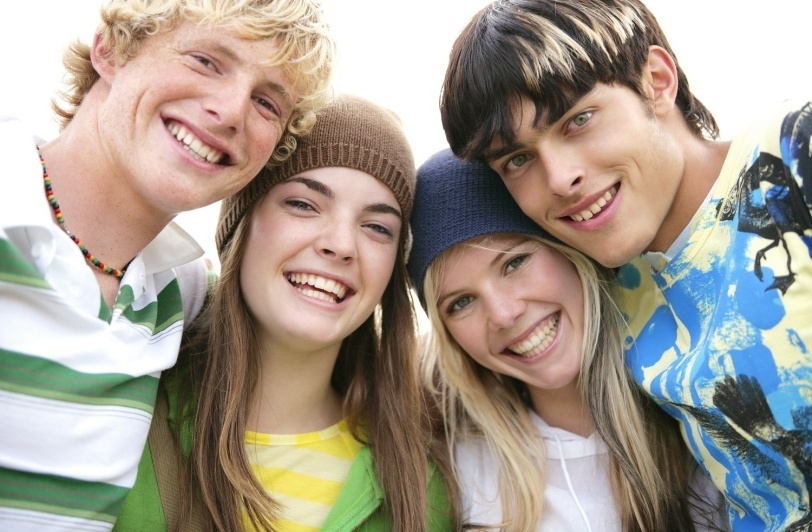 Клиника, дружественная к молодежи
Друзья!
Ждем Вас по адресу: 
г. Камышлов, ул. Фарфористов, 3
Здание гинекологического отделения
 (вход с торца)
Предварительная запись
по телефонам
 2-49-36,
 8-919-371-32-76
(с понедельника по пятницу 
с 900 до 1700 часов)
Мы открылись!
НАПРАВЛЕНИЯ РАБОТЫ КДМ:


Лечебно-диагностическая – обследование, диагностика, лечение и профилактика заболеваний. Прием ведут специалисты – гинеколог, уролог-андролог, невролог, дерматовенеролог, медицинский психолог)
Консультативная: групповое и индивидуальное психологическое консультирование детей, подростков и их родителей; профилактика, социально-психологическая коррекция рискованного поведения молодежи;
Профилактическая: проведение занятий, тренингов, акций по вопросам здорового образа жизни и профилактики вредных привычек, семинары для специалистов, обучение волонтеров для ведения работы по здоровому образу жизни.
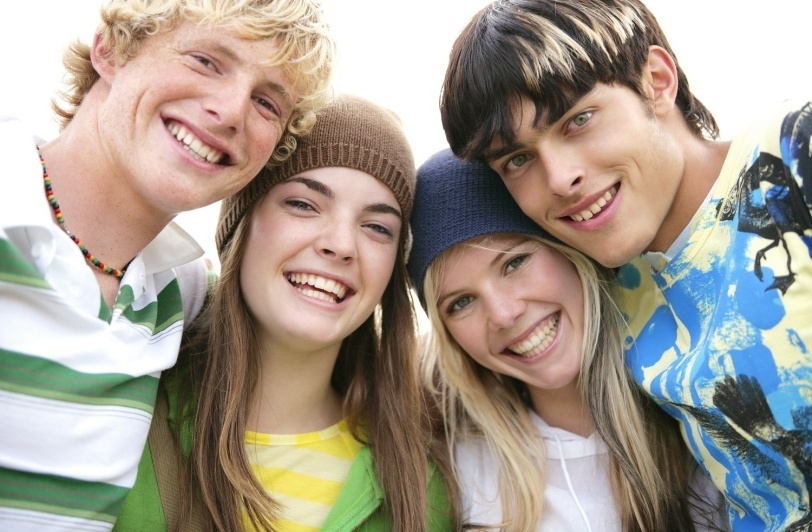 Клиника, дружественная к молодежи
График работы:

Прием  врачей-специалистов

Вторник, четверг 
с  14-00 до 17-00 часов

Дни общения 
(групповые, тематические)
Среда, пятница  с 14-00 часов
В нашей клинике вы можете получить  консультацию следующих специалистов

                    Медицинский психолог
              Ваколюк Надежда Сергеевна 

                             Педиатр 
              Боярских Юлия Валерьевна

                      Врач психиатр-нарколог
              Закачурин Сергей Михайлович

                      Врач дерматовенеролог
             Широкова Татьяна Алексеевна

		
        Врачи гинекологи
Звиададзе Лали Гивиевна
Солдатова Марина Юрьевна

         Врач уролог-андролог
 Зарубина Наталия Александровна